All About Admission AtThe College of Idaho
Who   We Are
The College of Idaho is an inclusive community of exceptional learning that challenges the ambitious and forges pathways to success and purpose.

A 4 year, private residential liberal arts college located in Caldwell, Idaho with just over 1,000 students
Our Identity
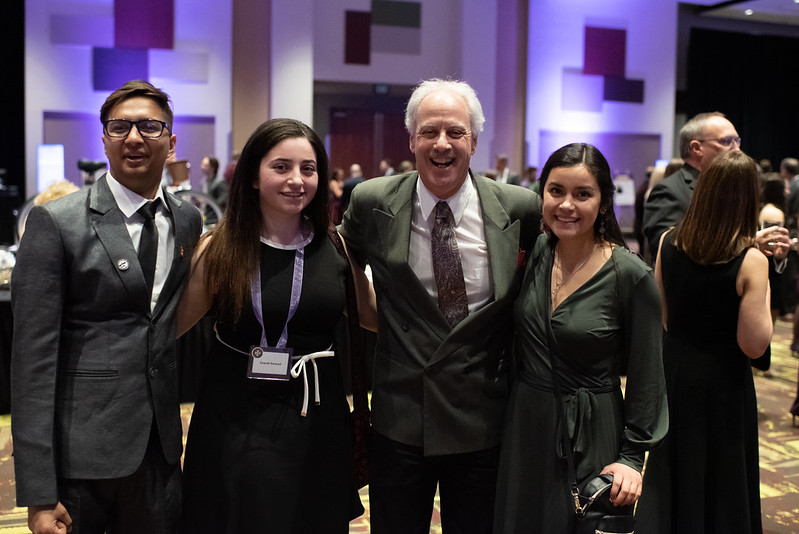 Med School Admission Rate
85%

Law School Admission Rate
100% 
Job Placement Rate 10 years 
After Graduation
90.6% 

Countries Represented on Campus 
90

Average Class Size
17
Facts & Figures
The College of Idaho is a tight-knit community of artists, athletes, leaders, and scholars from across the globe.
 
Find your group! Through…

varsity and intramural athletics
fine arts groups, 
20+ different student clubs
Outdoor Program
Greek Life  
Student Government


     and much, much more. There is
     something for everyone!

The College is a residential community with a 3-year on-campus living requirement. All events and resources at the college are right in your back yard!
Campus Life
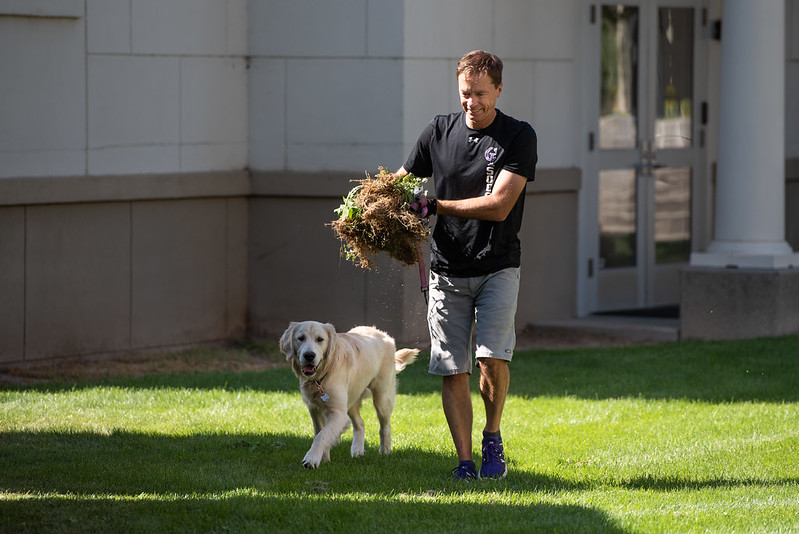 PEAK Curriculum:
No Common Core Requirement
Every student completes 1 Major and 3 Minors in 4 years. 

All students have access to mentorship and high-impact learning opportunities! Visit the PEAK Center for:
Internships
Study Abroad 
Undergraduate Research 
Free Tutoring
Free Counseling
Upper Classman Mentors
Academic Overview
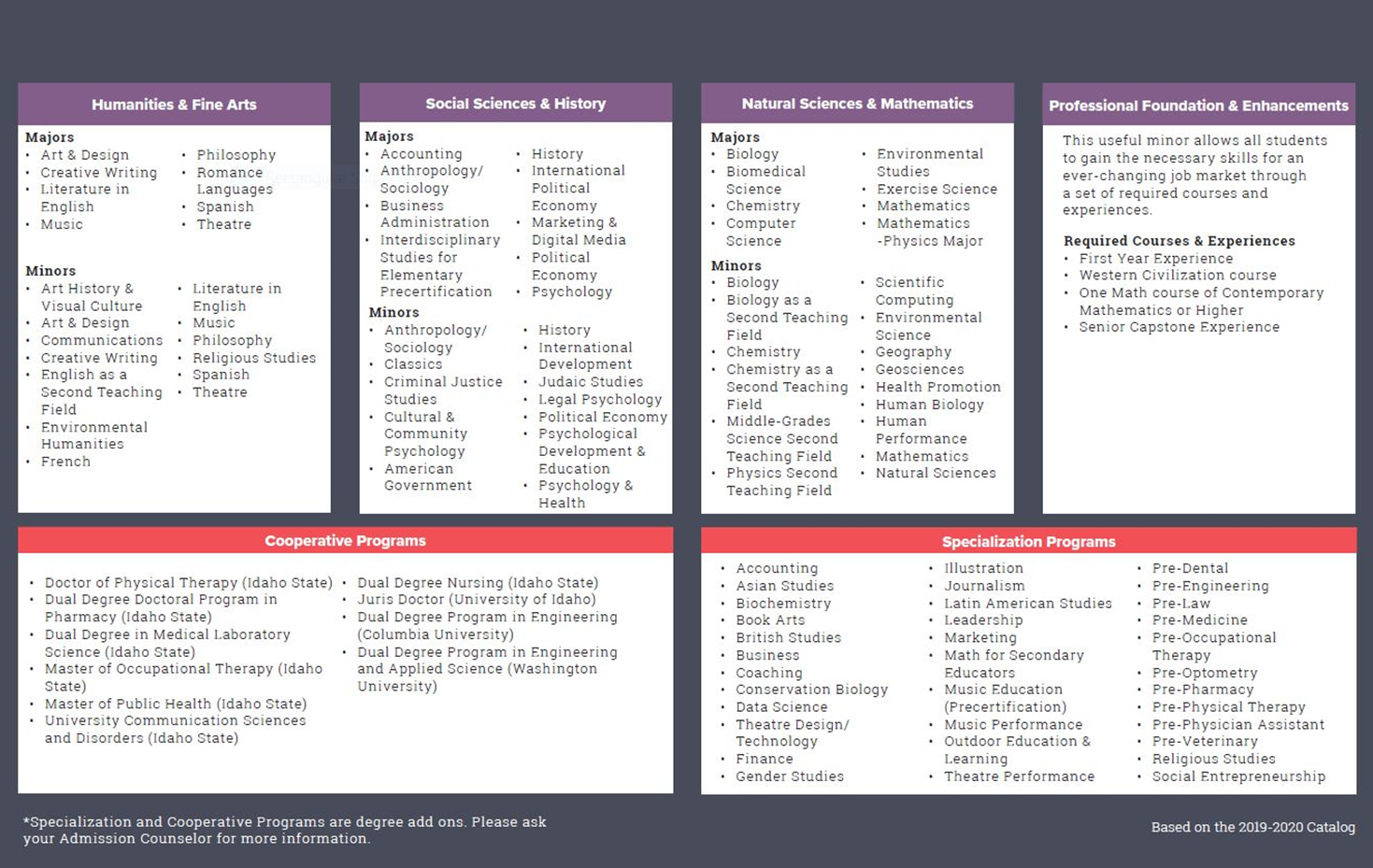 PEAK Curriculum
What the College of Idaho Does Best
2020-21 Cost of Education (housing, meal plan, tuition, & estimates for books and travel):

$46,605


2020-21 Average Financial Aid Package (Scholarships, grants, and $5,500 in student loans):

$32,016
Financial Aid & Cost of Education
Work with your admission counselor during the admission process to determine your opportunities for institutional aid.
How to Apply
Admission Process
The College of Idaho accepts three applications:
Apply Idaho Application (Idaho Students Only)
The Common Application
The College of Idaho Application
 
Required Additional Materials
High School Transcript
Standardized Test Score -OR- Test Optional Responses
Admission Requirements
Incoming Student Academic Profile:
Average incoming GPA: 3.7
Average incoming ACT: 24

About Admissions:
The College of Idaho takes a holistic approach to admission.
Outside of GPA, the college can consider other factors including:
Test Scores or Writing Samples
Course Selection and Rigor
Extra-Curricular Involvement
Other Extenuating Circumstances.  
Work with your admission counselor for any questions regarding admission requirements.
Dates to Remember
5/1
Enrollment Deposit Deadline
6/1
Submit housing and class registration forms
7/15 
Schedules Released
7/15
 Accept Financial Aid
8/20 
Move in!
8/25 
First day of Class
Individual on-campus visits throughout the year:
collegeofidaho.edu/visit 

Fall Discovery Days: On-campus events
September 19th 
October 3rd 
October 17th 
November 7th 

Daily Virtual Visits: apply.collegeofidaho.edu/portal/virtualvisits
Individual Admission Counselor Meeting
Group General Information Session
Current Student Panel Chats
Faculty Panel Chats
Visit Campus
The College of Idaho is working with campus leaders and health experts to continue providing high-quality, engaging educational opportunities while prioritizing the health and safety of the campus community. 
Classes for fall 2020 are online. COVID Response website: https://www.collegeofidaho.edu/covid-19-updates
Students can choose to live on campus or at home. Most rooms on campus will be single rooms. 
Students living on campus will find a social and support network within their hall. Virtual activities will take place throughout the year with the potential for in-person activities pending improved conditions. 
Health services and secluded housing for quarantine will be provided on campus. 
Masks will be required on campus at all times except when alone in a dorm room.
COVID-19 Impacts
Virtual Campus Tour
Join student ambassador, Meg Osterhout, for a virtual campus tour. 
Don’t have time for a tour right now? Check out our Virtual Campus Experience at:
www.collegeofidaho.edu/admission-aid/virtual-experience
Scan QR Code to Request More Information
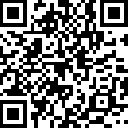 https://slate.to/xaYGXny9
Jillian Krulac
The College of Idaho
Admission Counselor

jkrulac@collegeofidaho.edu
Office: (208) 459-5049
Cell: (208) 740-9165
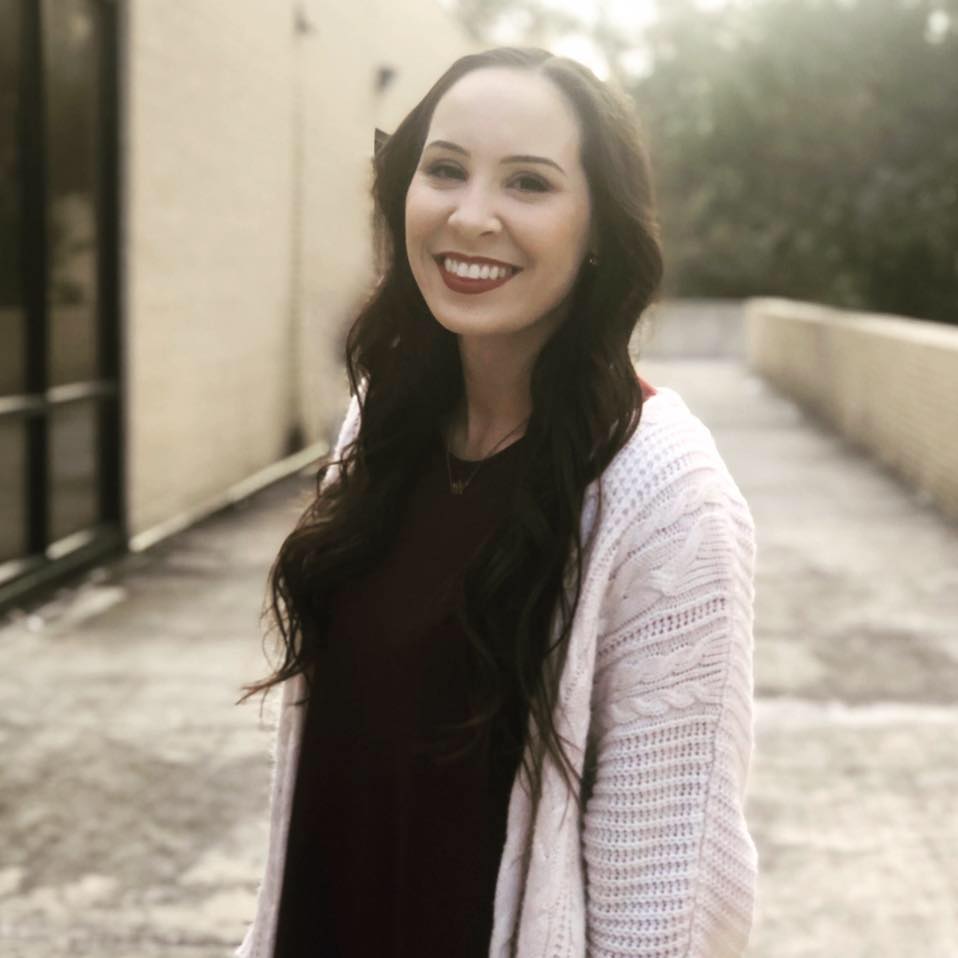